Золотое правило этики.
Всяк судит 
по-своему,
по своим понятиям, а ты суди по правде.
(Из книги «Мудрое слово Древней Руси».)
Рембрандт «Возвращение блудного сына»
Золотое правило этики
«Итак, во всём, как хотите, чтобы с вами поступали       люди, так поступайте и вы с ними».
В. Поленов. «Христос и грешница».
Неосуждение – это не навешивание на человека ярлыков.
«Люби грешника и ненавидь грех».
Слова Христа из Евангелия
Для того, чтобы другие люди нас любили, прощали,
 не осуждали, помогали нам … нужно, чтобы  мы  сами    
  любили,  прощали,  
не осуждали , помогали им.
Подумай и ответь.
КАК ТЫ ХОЧЕШЬ, ЧТОБЫ К ТЕБЕ ОТНОСИЛИСЬ ДРУГИЕ ЛЮДИ? 1. В БЕСЕДАХ И СПОРАХ _НЕ ПЕРЕБИВАЛИ, ДАВАЛИ  ВЫСКАЗАТЬСЯ                                                                                                   2. ПРИ ВСТРЕЧЕ                              __________________________________________________3. ЗА ГЛАЗА ______________________________________________________4. В ТРУДНОЙ СИТУАЦИИ _______________________________________5. В БОЛЕЗНИ ____________________________________________________6. В ИГРАХ ______________________________________________________7. КОГДА Я ОШИБАЮСЬ __________________________________________8. КОГДА У МЕНЯ ЧТО-ТО ПОЛУЧАЕТСЯ __________________________9. ЧТОБЫ МОИ ТОВАРИЩИ _____________________________________10. ЧТОБЫ _______________________________________________________
Выбери верный ответ.
Заповеди даны человеку для того, чтобы :
жизнь человека стала сложнее, потому что соблюдение правил всегда сложно;
жизнь человека стала материально стабильной. Человек соблюдает заповеди – Бог должен обеспечить человека всем необходимым для его жизни;
жизнь человека стала лучше, потому что, соблюдая правила , человек становится ближе к Богу и делается более нравственным.
Выберите тот поступок, который можно назвать милосердным:
            ● не обращать внимания на чужие беды и горести;
            ● помогать людям, которые в этом нуждаются;
            ● помогать людям, надеясь получить награду
Продолжите предложение:




                                 
Ближний для меня – это …
В переводе с греческого это «обычай». Этика – наука, которая изучает человека, характеры, нравы, мотив и поведение людей.
Нравственность – это внутренние, духовные качества, которыми руководствуется человек, этические нормы; правила поведения, определяемые этими качествами.
Термины «этика» и «нравственность» возникли в разных языках и в разное время, но означают единое понятие- «нрав» , «обычай».
Золотое правило этики.
Не судите, да не судимы будете, ибо каким судом судите, таким будете судимы; и какою мерою мерите, такою и вам будут мерить. И что ты смотришь на сучок в глазе брата твоего, а бревна в твоем глазе не чувствуешь? Лицемер! вынь прежде бревно из твоего глаза и тогда увидишь, как вынуть сучок из глаза брата твоего. Итак во всем, как хотите, чтобы с вами поступали люди, так поступайте и вы с ними. Будьте милосерды, как и Отец ваш милосерд. Прощайте, и прощены будете.
Золотое правило этики
«Итак, во всём, как хотите, чтобы с вами поступали       люди, так поступайте и вы с ними».
Не судите, да не судимы будете, ибо каким судом судите, таким будете судимы; и какою мерою мерите, такою и вам будут мерить
Будьте милосерды, как и Отец ваш милосерд. Прощайте, и прощены будете.
Всяк судит 
по-своему,
по своим понятиям, а ты суди по правде.
(Из книги «Мудрое слово Древней Руси».)
Серафим Саровский
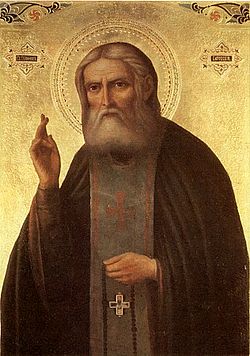 Рембрандт «Возвращение блудного сына»